Northrop Grumman:Prototype 2
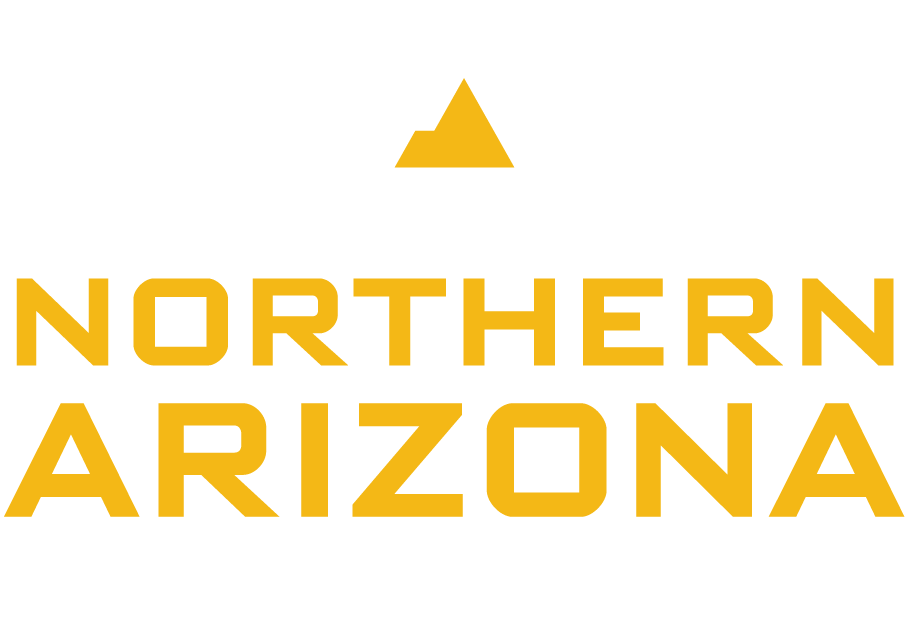 Presented By: Isaiah Padilla, Brandon Knutson, Daniel Cooke, Mason Goodman, Mica Nellis, Russel Stringham
Physical Prototype Two
Questions to be Answered:
Confirm bearing surfaces?
Verify pulley and gear system?
Gear ratios are correct?
Implementing a new style of code for the teams robotic arm drill?
Answers:
Bearing surfaces worked just as we wanted them to, our gear and pulley system worked well we need to make slight modifications with the addition of another pulley seen in final CAD. As of now gear ratios worked as needed. The new style of code being used through Marlin posed many issues in the overall production and power output in being able to move this robotic arm.
Iterations:
Refine code
Addition of pulley
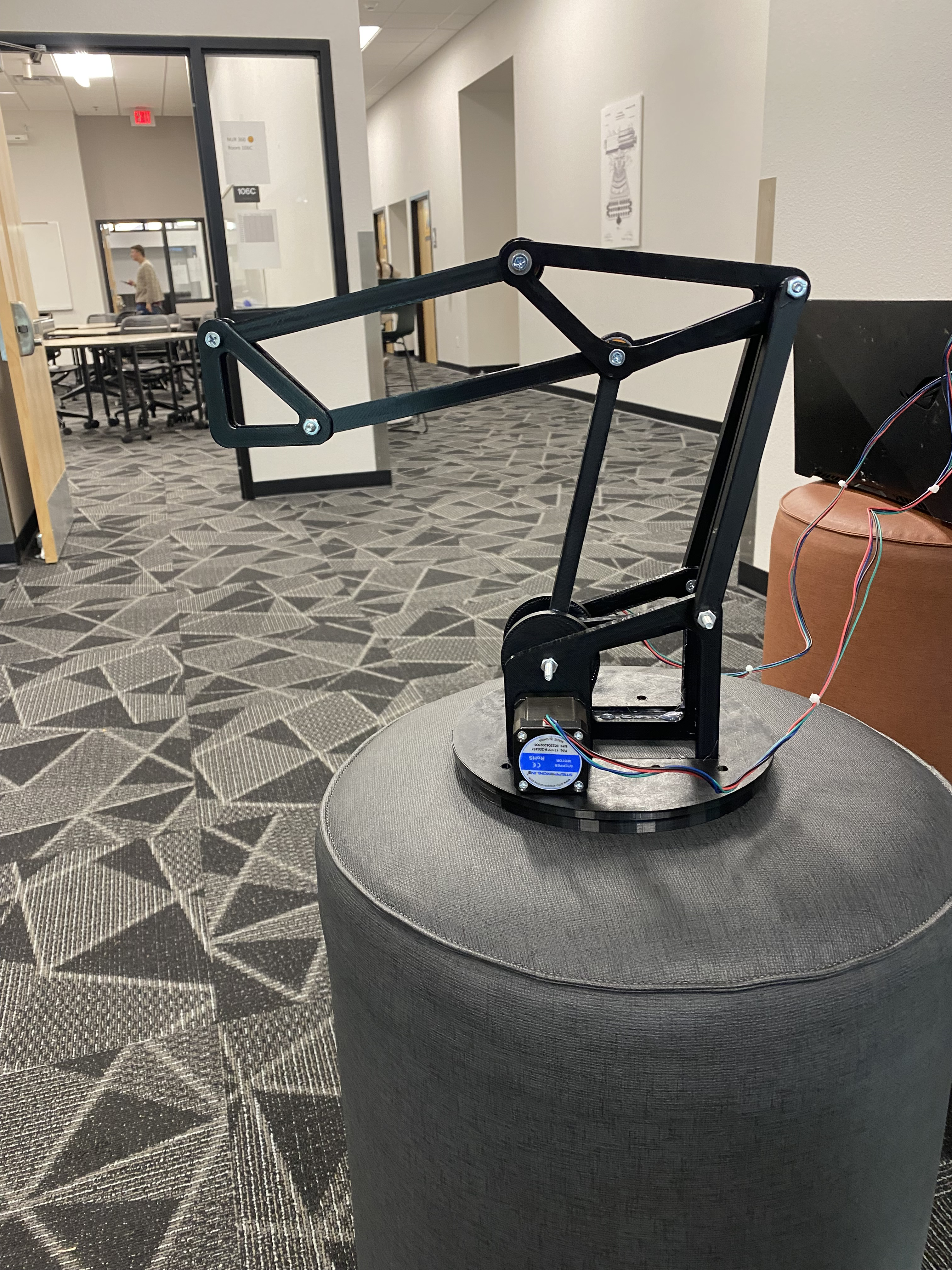 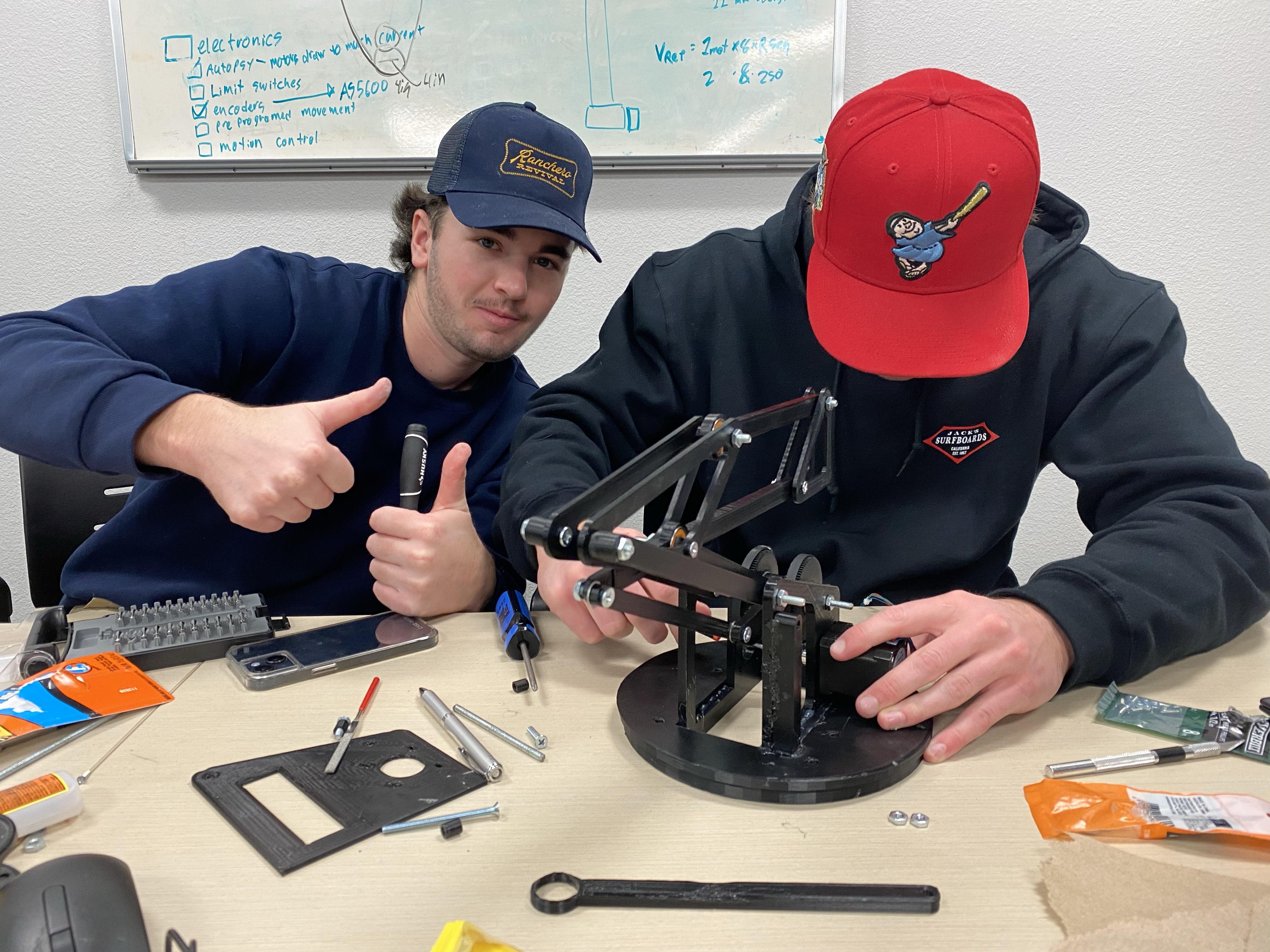 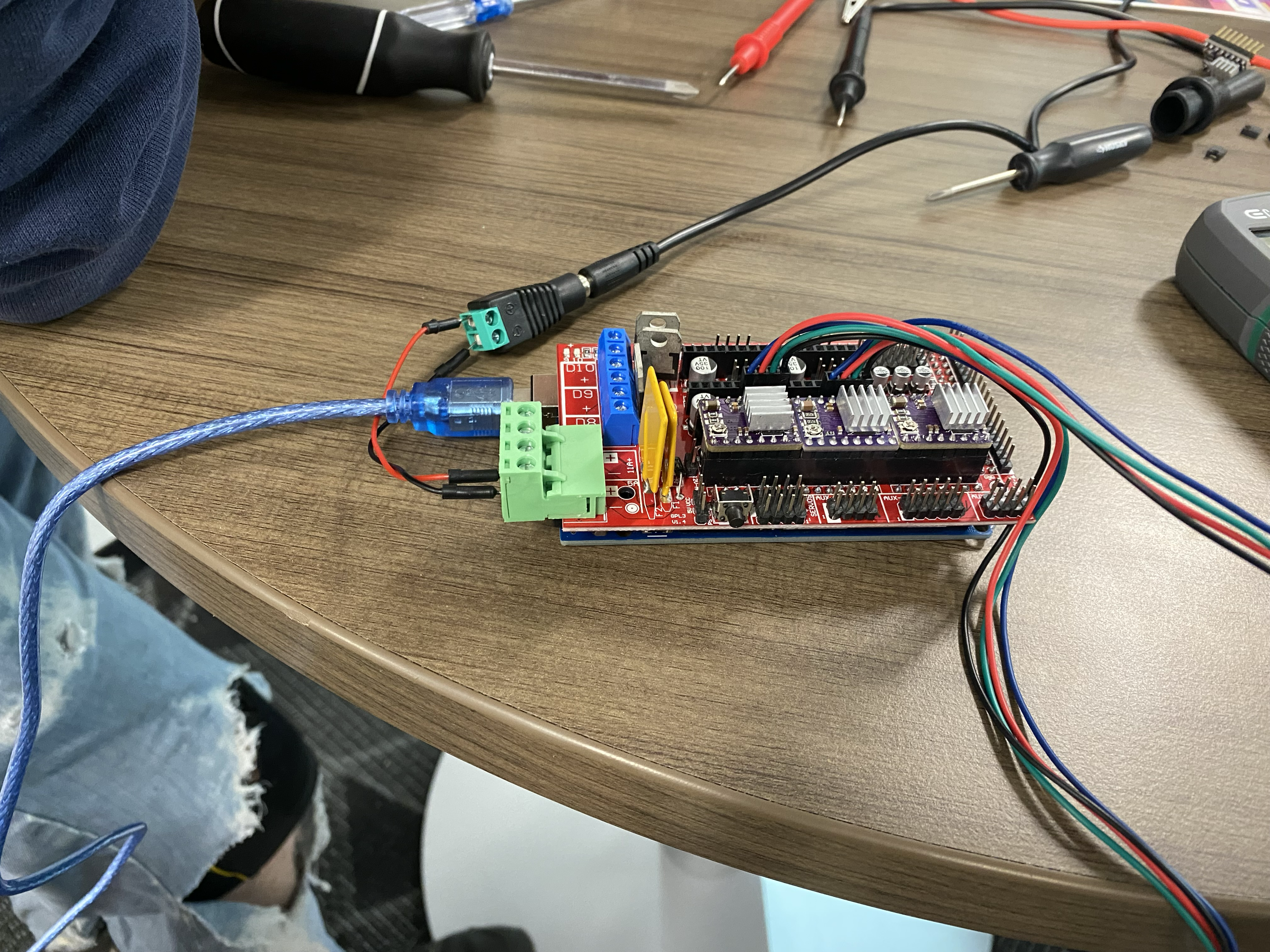 Final CAD
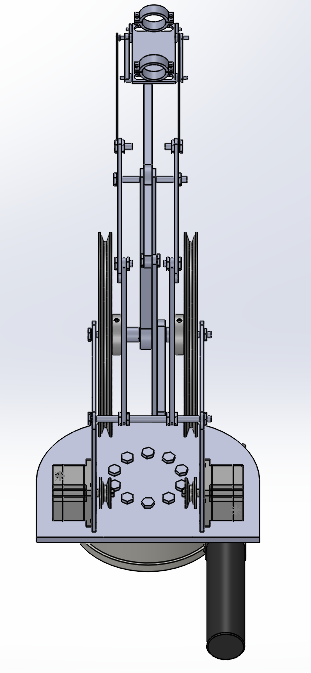 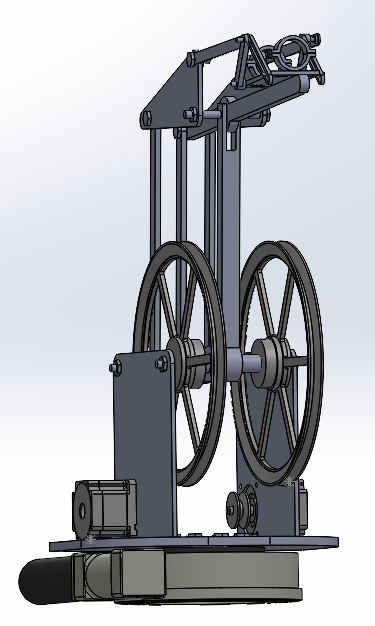 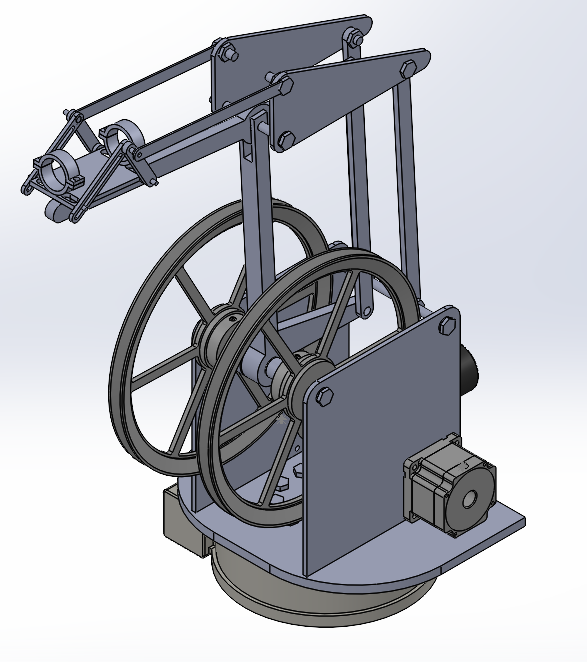 Final Bill of Materials
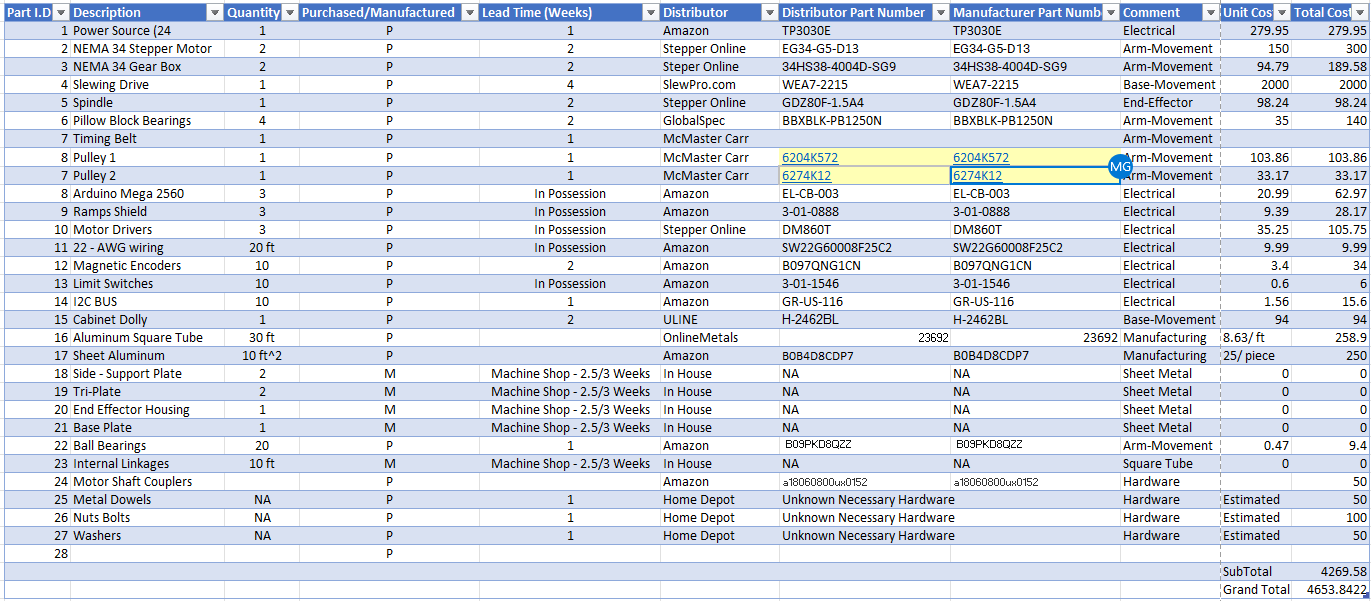 Thank You
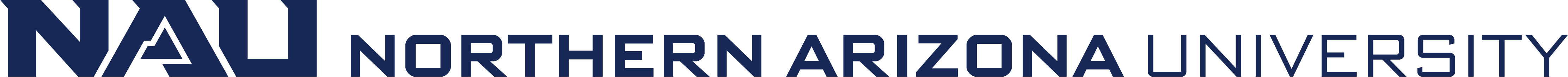